Dì                        kè: 	            Zài    jī chǎng第二十课：在机场 Lesson Twenty: At the Airport
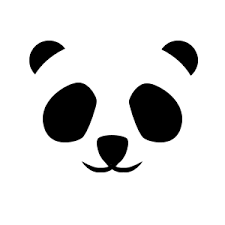 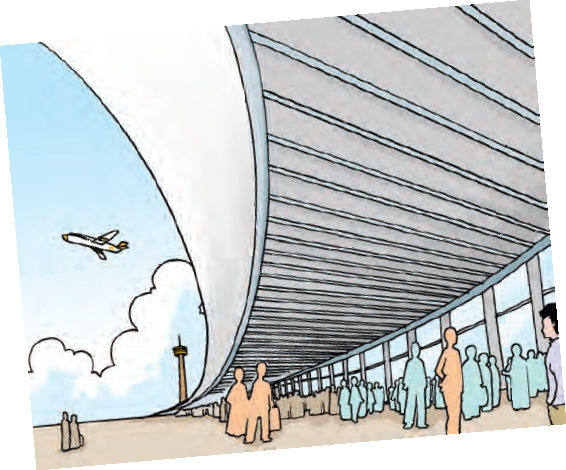 Duì  huà yī       Zài jīchǎng bànlǐ dēng jī shǒuxù对话一：在机场办理登机手续  Checking In at the Airport
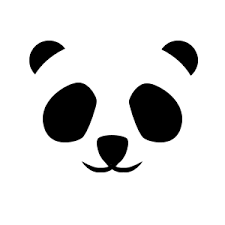 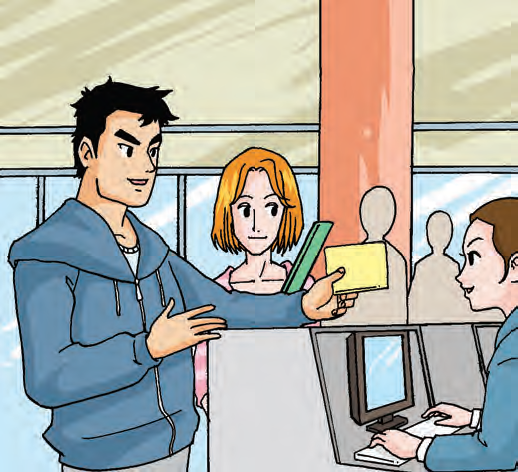 Duì  huà èr            Dào dá   běijīng对话二：到达北京   Arriving in Beijing
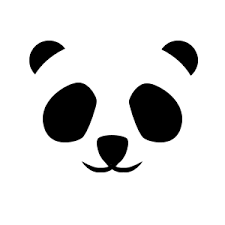 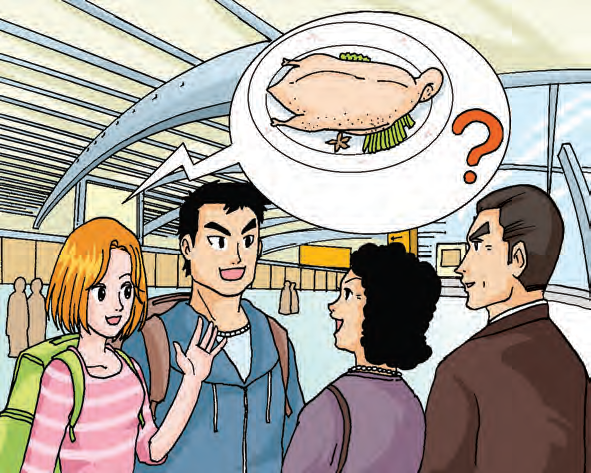 第二十课 学习目标 (Lesson 20 Learning objectives)
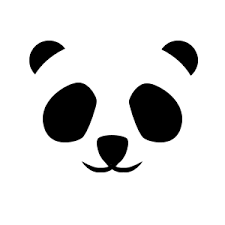 In this lesson, you will learn to use Chinese to

Check in at the airport;
Wish departing friends a safe journey and remind them to keep in touch;
Greet guests at the airport;
Compliment someone on his or her language ability;
Ask about someone’s health;
Remind people to move on to the next event.
第二十课 学习目标 (Lesson 20 Learning objectives)
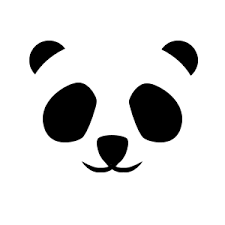 Forms & Accuracy:
的, 得, 地 Compared
…的时候 and …以后 Compared
还 + Positive Adjective
Kinship terms
Dì                        kè: 	            Zài    jī chǎng第二十课：在机场 Lesson Twenty: At the Airport
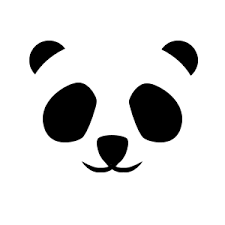 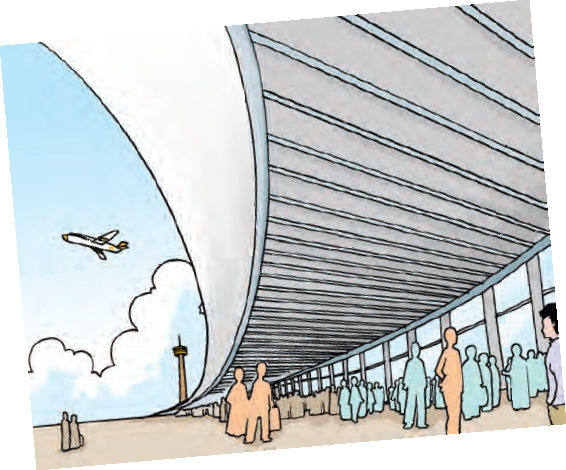 Duì  huà yī       Zài jīchǎng bànlǐ dēng jī shǒuxù对话一：在机场办理登机手续  Checking In at the Airport
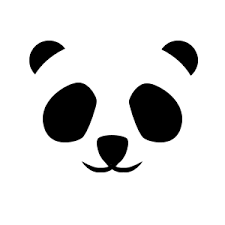 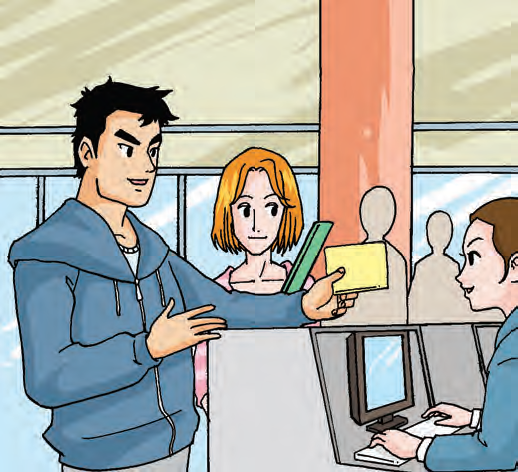 Duì  huà èr            Dào dá   běijīng对话二：到达北京   Arriving in Beijing
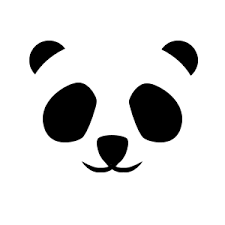 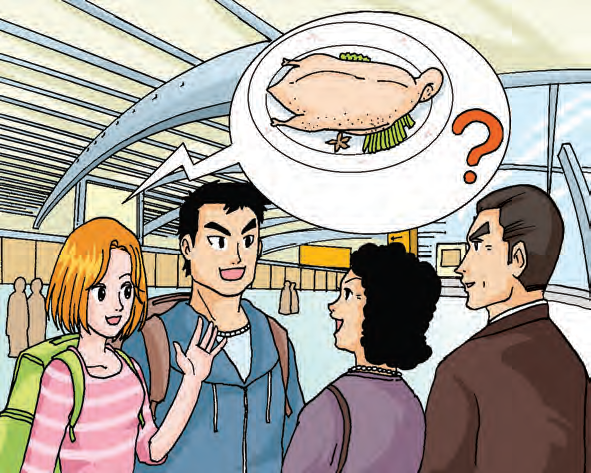 第二十课 学习目标 (Lesson 20 Learning objectives)
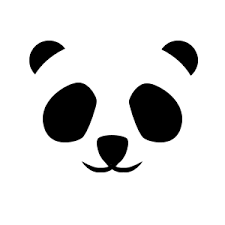 In this lesson, you will learn to use Chinese to

Check in at the airport;
Wish departing friends a safe journey and remind them to keep in touch;
Greet guests at the airport;
Compliment someone on his or her language ability;
Ask about someone’s health;
Remind people to move on to the next event.
第二十课 学习目标 (Lesson 20 Learning objectives)
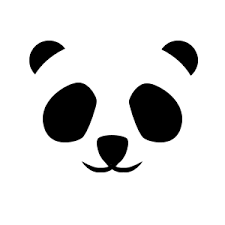 Forms & Accuracy:
的, 得, 地 Compared
…的时候 and …以后 Compared
还 + Positive Adjective
Kinship terms
第二十课   对话二
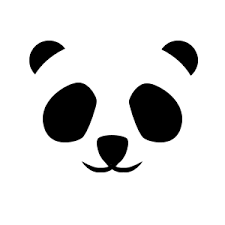 Shēng cí
生词
vocabulary
叔叔 
shūshu 
uncle
n
阿姨 
āyí 
aunt
n
爷爷 
yéye 
paternal grandfather
n
奶奶 
nǎinai 
paternal grandmother
n
瘦 
shòu 
thin, slim (usually of a person or animal); lean
adj
高      矮       胖       瘦
烤鸭 
kǎoyā 
roast duck
n
欢迎 
huānyíng 
to welcome
v
首都机场 
Shǒudū Jīchǎng
the Capital Airport (in Beijing)
第二十课   对话二
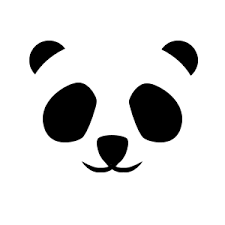 Yǔ fǎ
语法
grammar
还  (hái) + Positive Adjective
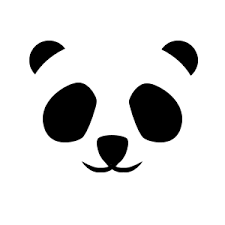 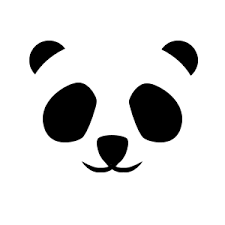 还 (hái) when used before a commendatory adjective may indicate that something is acceptable if not truly outstanding.
Q:你对那家旅馆的印象怎么样? 
Nǐ duì nà jiā lǚguǎn de yìnxiàng zěnmeyàng? 
What was your impression of that hotel?

A: 还好。
Hái hǎo. 
It’s okay.
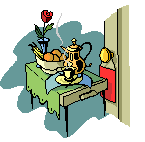 还  (hái) + Positive Adjective
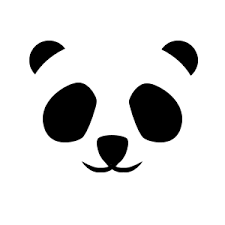 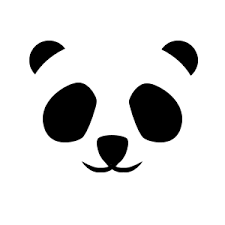 还 (hái) when used before a commendatory adjective may indicate that something is acceptable if not truly outstanding.
这个厨房还可以，挺干净的。
Zhè ge chúfáng hái kěyǐ, tǐng gānjìng de. 
This kitchen is all right.  It’s pretty clean.
还  (hái) + Positive Adjective
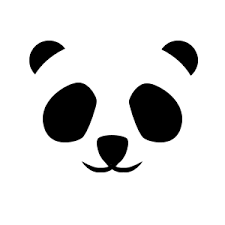 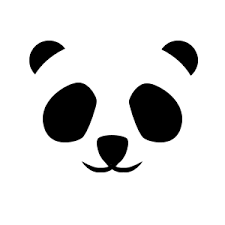 还 (hái) when used before a commendatory adjective may indicate that something is acceptable if not truly outstanding.
那套公寓还行，带家具。
Nà tào gōngyù hái xíng, dài jiājù. 
That apartment is not too bad.  It’s furnished.
还  (hái) + Positive Adjective
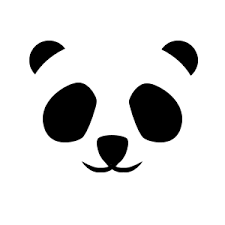 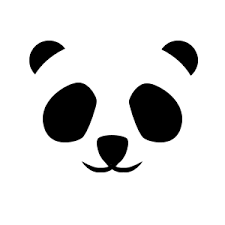 还 (hái) when used before a commendatory adjective may indicate that something is acceptable if not truly outstanding.
那个饭馆的红烧牛肉和家常豆腐还不错。
Nà ge fànguǎn de hóngshāo niúròu hé jiācháng dòufu hái búcuò. 
That restaurant’s beef braised in soy sauce and family-style tofu are pretty good.